Matematikai ismeretek az alapiskolától az egyetemig
Part  Edit                     
  Selye János Egyetem
 Komárno,  Szlovákia
Kiindulópontok
A tanító és ovóképzos diákok ismereteinek felmérése az egyetemi tanulmányok kezdetén
Az eredmények összehasonlítása egyes egyetemeken 
a CMU-szerkesztett teszt használata,
Elektronikus feldolgozás   lehetősége
Nagyvárad,  MIDK-2013
Szervezés és lebonyolítás
A feladatok lefordítása szlovák nyelvre.  Az elektronikus feldolgozas próbája 
on-line tesztelés
A feladatok lefordítása magyar nyelvre   
A téli szemeszter  második, harmadik hetében folyik a tesztelés
Az eredmények feldolgozása elektronikus és kézi módszerekkel
Az eredeti terv módosítása
A tesztelés módjának megváltoztatása papír alapúra
Feladatok számának csökkentése 
A feldolgozási mód megváltoztatása
Témakörök
Természetes számok
Egész számok
Tizedes számok
Geometria
Alakzatok
Mérések
Adatkezelés
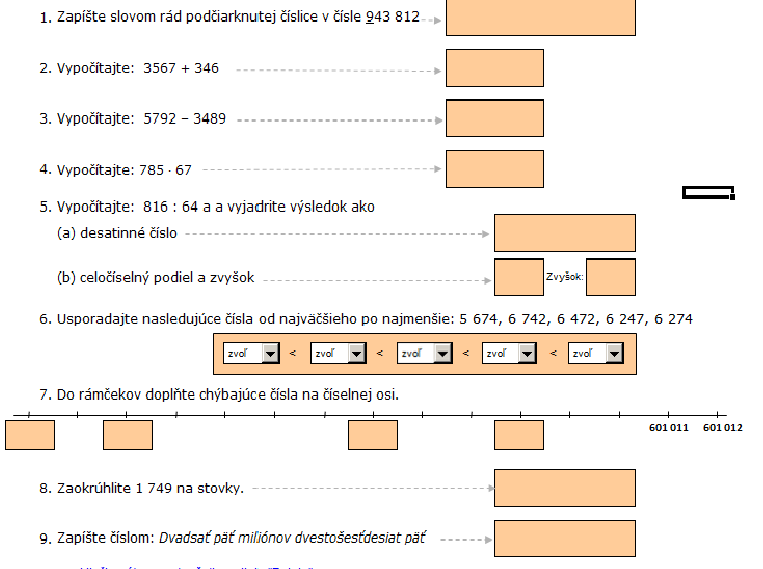 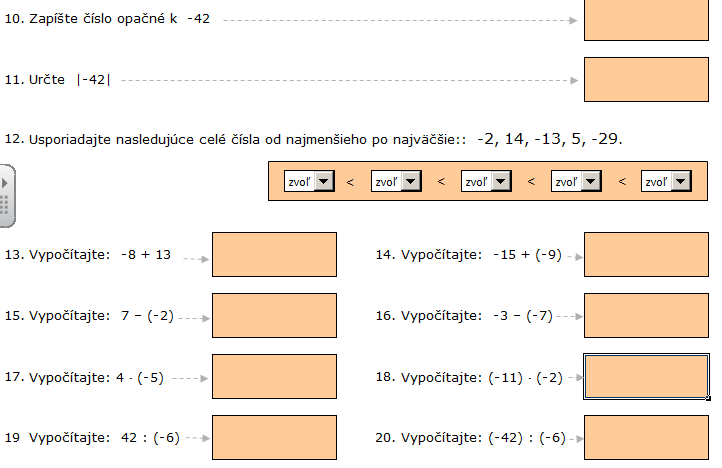 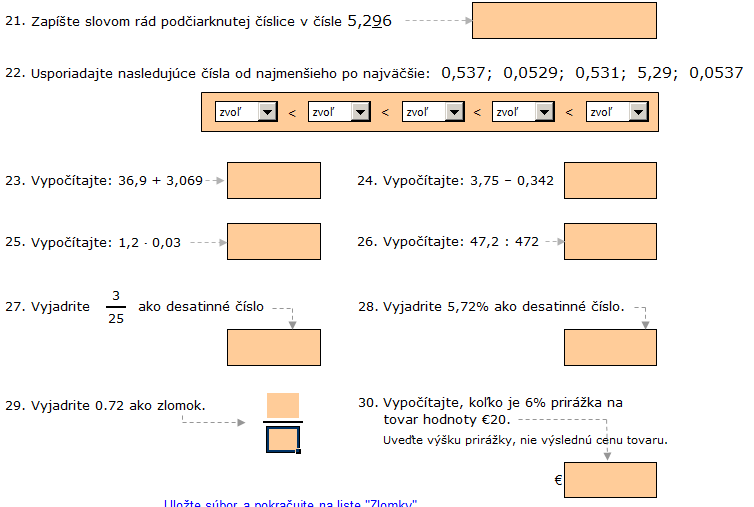 9
2
3
10
7
5
1
4
8
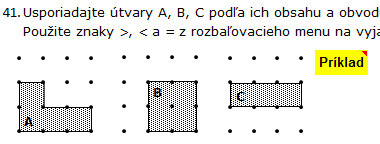 Jasná 2010
Értékelés – tudás hosszútávú megmaradása
Természetes számok
A helyi érték megnevezése 70-80%
Kivonás összeadás kétszeres 10 átlépéssel 90% fölött
Sorbarendezés 90%
Számírás- szóbeli kifejezés
Egész számok
abszolút éretéket kivéve 90% körüli eredmény
Tizedes számok- nincs 90% feletti eredmény
összehasonlítás 
összeadás, szorzás
B
G
J
D
Értékelés – tudás hosszútávú megmaradása
Geometria- alakzatok

négyszög

paralelogramma 


négyzet
Értékelés- deformációk
Prirodzené čísla
Maradékos osztás
Kerekítés
Celé čísla
absolút érték
két negatív szám különbsége 
Tizedes  szám
nagyságrend 
% számítás tizedes számra való átszámítás 
Geometria
Kerület- Terület
egybevágóság
Köszönöm a figyelmet